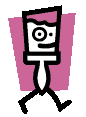 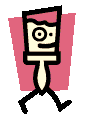 Bůh
Veřejná
Osobní
Nadpřirozená
Sociální
Matouš 13:27 - 30  Služebníci toho hospodáře tedy přišli a ptali se ho: `Pane, nenasel jsi na svém poli dobré semeno? Odkud se tedy vzal ten koukol?´  Odpověděl jim: `To udělal nepřítel.´ Služebníci se zeptali: `Chceš, abychom ho šli vytrhat?´  Ale on řekl: `Nikoli, protože byste při trhání koukolu mohli vytrhnout i pšenici.  Nechte obojí růst spolu až do žně. V čas žně řeknu žencům: Vytrhejte nejdříve koukol a svažte do snopků ke spálení. Pšenici ale shromážděte do mé obilnice.´"
Matouš 13:47 - 49 Nebeské království je jako síť spuštěná do moře, která nabírá všechno možné. Když se naplní, rybáři ji vytáhnou na břeh, sednou si a to, co je dobré, vyberou do kádí; to, co je špatné, ale vyhodí.  Totéž se bude dít na konci světa: Vyjdou andělé, oddělí zlé od spravedlivých
Veřejná
Osobní
Nadpřirozená
Sociální
Matouš 13:27 - 30  Služebníci toho hospodáře tedy přišli a ptali se ho: `Pane, nenasel jsi na svém poli dobré semeno? Odkud se tedy vzal ten koukol?´  Odpověděl jim: `To udělal nepřítel.´ Služebníci se zeptali: `Chceš, abychom ho šli vytrhat?´  Ale on řekl: `Nikoli, protože byste při trhání koukolu mohli vytrhnout i pšenici.  Nechte obojí růst spolu až do žně. V čas žně řeknu žencům: Vytrhejte nejdříve koukol a svažte do snopků ke spálení. Pšenici ale shromážděte do mé obilnice.´"
Matouš 13:47 - 49 Nebeské království je jako síť spuštěná do moře, která nabírá všechno možné. Když se naplní, rybáři ji vytáhnou na břeh, sednou si a to, co je dobré, vyberou do kádí; to, co je špatné, ale vyhodí.  Totéž se bude dít na konci světa: Vyjdou andělé, oddělí zlé od spravedlivých